海南省新型冠状病毒肺炎疫情防控分区分级区域图
（省疫情防控指挥部截至2020年3月6日17时发布）
分区分级图例
海口市
秀
英
区
美兰区
龙
华
区
文昌市
临高县
澄迈县
洋浦经济
开发区
琼山区
海口市、三亚市按所辖
各行政区分区分级
儋州市
定安县
昌江黎
族自治县
屯昌县
琼海市
白沙黎族自治县
琼中黎族
苗族自治县
东方市
注： 三亚市育才生态区， 海口市江东新区、高新区、保税区等3个功能区为低风险区。
万宁市
五指山市
高风险地区
保亭黎族
苗族自治县
乐东黎族自治县
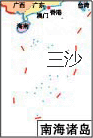 陵水黎族
自治县
三沙市
中风险地区
天涯区
崖州区
海
棠
区
低风险地区
吉
阳
区
三亚市